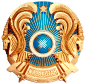 МИНИСТЕРСТВО ПО ИНВЕСТИЦИЯМ И РАЗВИТИЮ 
РЕСПУБЛИКИ КАЗАХСТАН
ПРОЕКТ ЗАКОНА РЕСПУБЛИКИ КАЗАХСТАН «О СТАНДАРТИЗАЦИИ»
Астана, 2017 год
ОСНОВАНИЕ РАЗРАБОТКИ ЗАКОНОПРОЕКТА
Договор о ЕАЭС: техническое регулирование – правовое регулирование только обязательных требований к продукции
Требования ВТО: гармонизация с международными нормами
Международный опыт:
стандартизация регулируется отлельными законами в странах: 
      Австрия, Германия, Норвегия, Испания, Великобритания, Китай, Россия
экономическое влияние стандартов:
Прирост ВВП в Германии, Новой Зеландии, Франции, Австралии составляет 0,8-1%

Рост производительности труда в Германии, Новой Зеландии, Франции, Австралии варьирует от 17% до 30%
 
Доля экспорта в Великобритании в 2014 году составила 15,1 млрд. долларов США
 	    в Китае в 1992 году составила 9,7 млрд. долларов США 
	                  в 2012 году 56,3 млрд. долларов США
Слайд 1
ЗАКОН РЕСПУБЛИКИ КАЗАХСТАН
«О ТЕХНИЧЕСКОМ РЕГУЛИРОВАНИИ» (2004 год)
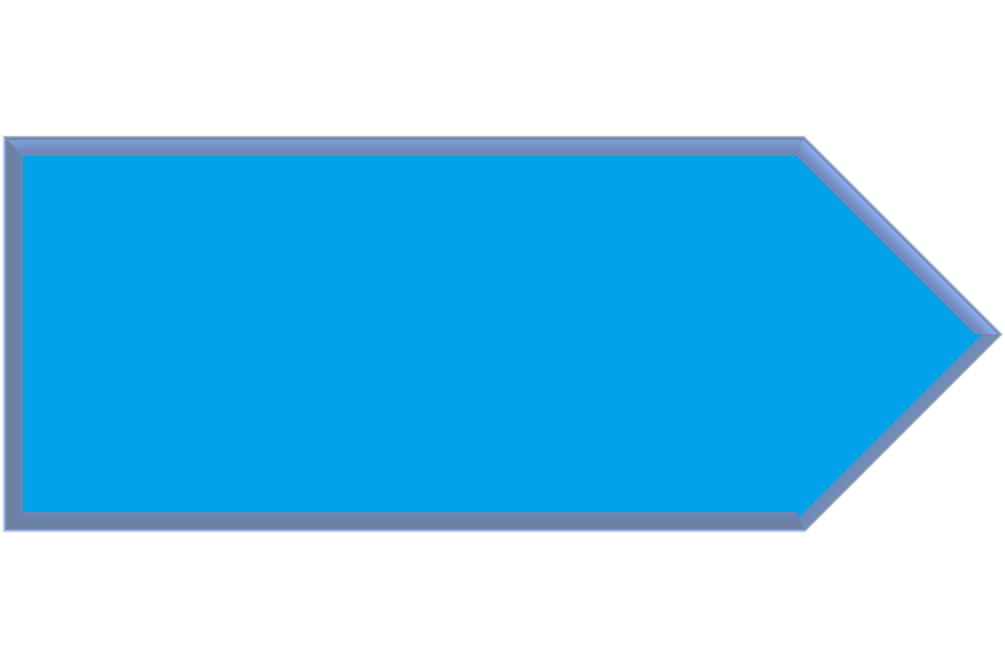 Техническое регулирование - правовое установление обязательных требований к продукции и к процессам ее жизненного цикла
Технические регламенты устанавливают минимальные требования по безопасности:
39 ТР ТС/ЕАЭС
87 ТР РК
21 ТР ЕАЭС (проекты)
25 ТР РК (проекты)
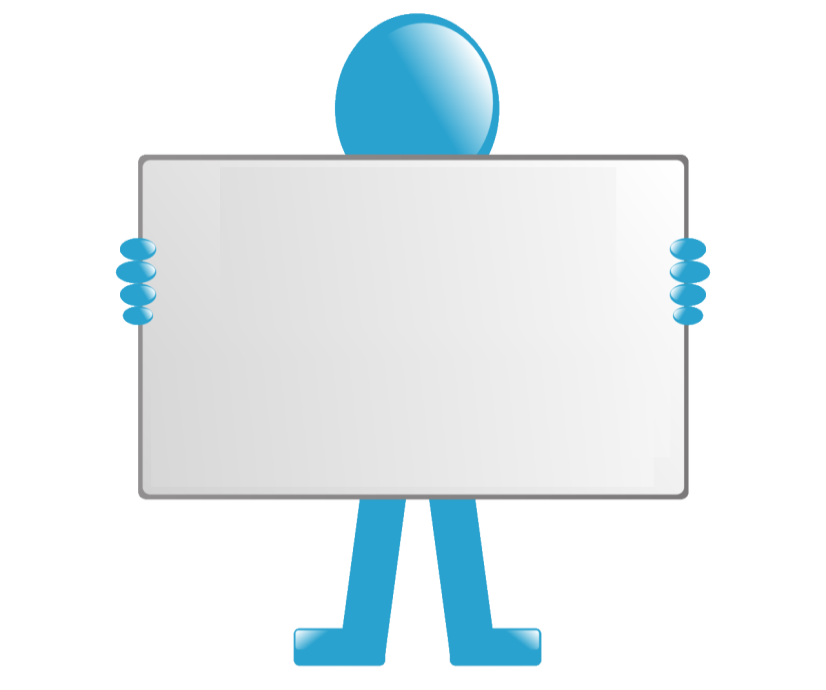 РЕЗУЛЬТАТ: 
Обеспечение безопасности 
66 объектов техрегулирования на всех стадиях их жизненного цикла (ст. 51 Договора о ЕАЭС)
Сдерживающие факторы в сфере стандартизации
Отсутствие достаточной правовой основы
для технических комитетов
Отсутствие мониторинга применения стандартов
Несовершенство процессов разработки стандартов
98% финансирования разработки стандартов 
за счет госбюджета
Слайд 2
СТРУКТУРА ЗАКОНОПРОЕКТА
ЗАКОНОПРОЕКТ ВКЛЮЧАЕТ В СЕБЯ 9 ГЛАВ, 40 СТАТЕЙ
Слайд 3
ФОРМИРОВАНИЕ СТРУКТУРЫ НАЦИОНАЛЬНОЙ СИСТЕМЫ СТАНДАРТИЗАЦИИ (статья 7)
Совокупность субъектов и их отношений в процессе осуществления деятельности в сфере стандартизации
Структура национальной системы стандартизации
ЗАКОНОПРОЕКТ ОПРЕДЕЛЯЕТ: Компетенцию, Функциональные обязанности, Процедуры взаимодействия
Слайд 4
НАЦИОНАЛЬНЫЙ ОРГАН ПО СТАНДАРТИЗАЦИИ (статья 11)
Функции Национального органа по стандартизации
ПРАВОВАЯ ОСНОВА НОС:
Государственное юридическое лицо 
Определяется Правительством РК
Не требует дополнительного финансирования
КРИТЕРИИ ОПРЕДЕЛЕНИЯ:
Опыт в разработке и анализе стандартов
Наличие соглашений с международными организациями по стандартизации
Слайд 5
ТРАНСФОРМАЦИЯ ТЕХНИЧЕСКИХ КОМИТЕТОВ ДЛЯ ОБЕСПЕЧЕНИЯ КОНСЕНСУСА (статья 12)
ГОСОРГАНЫ
Стратегия
Безопасность
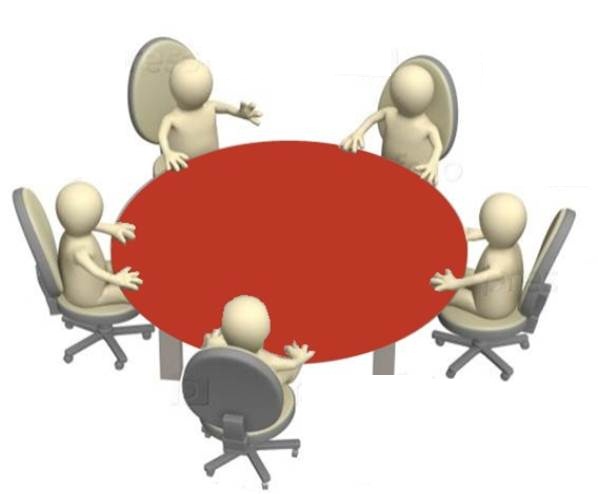 ЭКСПЕРТНОЕ СООБЩЕСТВО
Оценка соответствия
Признание результатов
АКАДЕМИЧЕСКАЯ СРЕДА 
Научный подход
Анализ стандартов
Техническое обсуждение 
Достижение консенсуса
Голосование за принятие стандарта
ПРОИЗВОДИТЕЛИ
Экономические выгоды
Эффективное производство
ПОТРЕБИТЕЛИ
Качество
Безопасность
Экономичность
НПП «АТАМЕКЕН», АССОЦИАЦИИ
Защита отечественных производителей
Импортозамещение
Слайд 6
ИЗМЕНЕНИЯ И ДОПОЛНЕНИЯ В ЗАКОНЫ РЕСПУБЛИКИ КАЗАХСТАН
по вопросам стандартизации и обеспечения единства измерений 
в 6 кодексов РК и 43 закона РК
В области стандартизации 
Приведение норм законов в части единой терминологии

Дополнение компетенции отраслевых государственных органов в части организации работ по стандартизации

В области обеспечения единства измерений 
Приведение в соответствие с международной моделью обеспечения прослеживаемости измерений

Сокращение сферы государственного метрологического контроля и ее конкретизация

Формирование организационной структуры национальной системы метрологии
Слайд 7
ОЖИДАЕМЫЕ РЕЗУЛЬТАТЫ ПРИНЯТИЯ ЗАКОНОПРОЕКТА
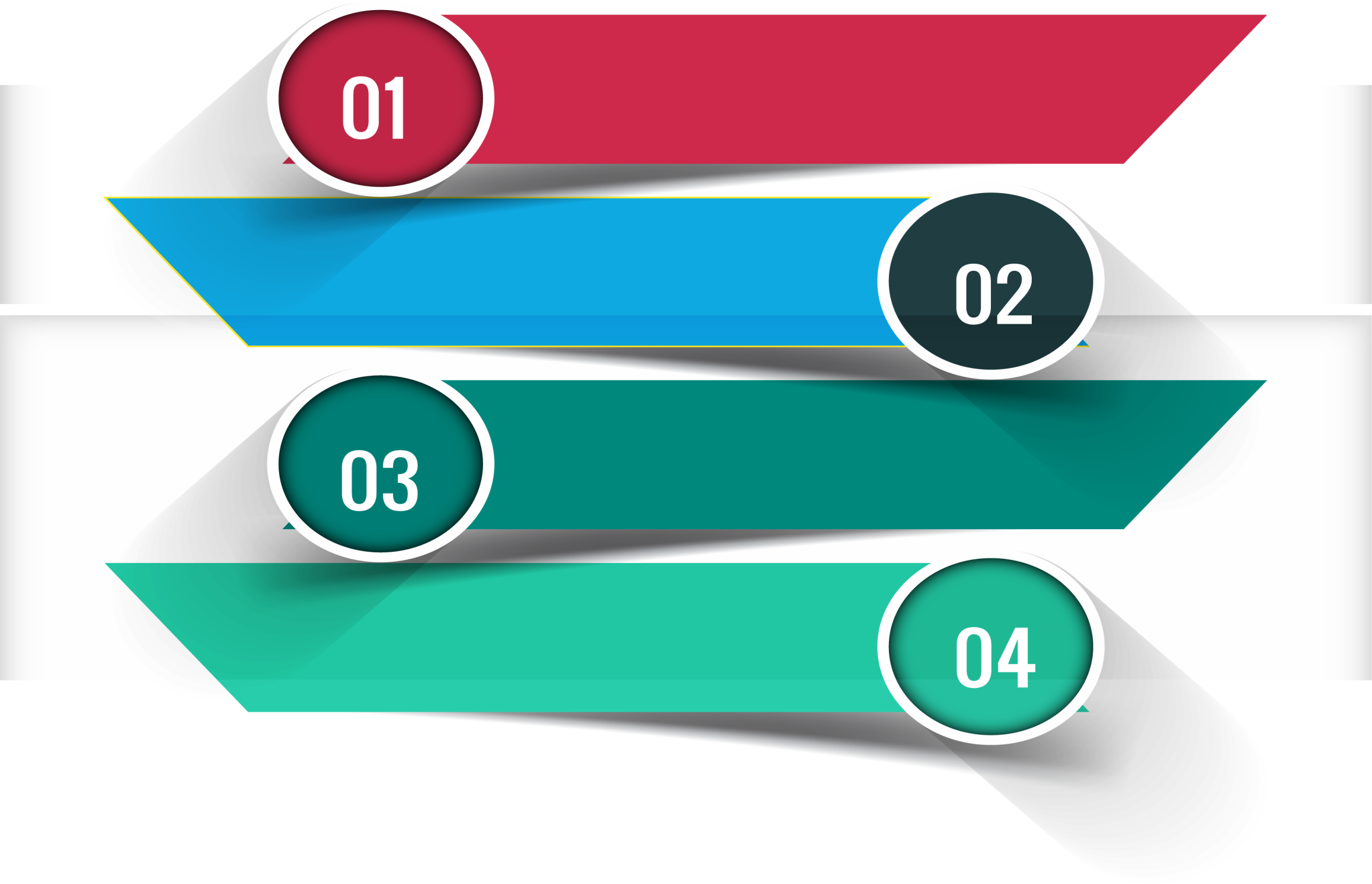 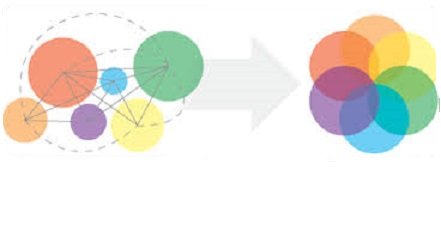 Гармонизация национальной системы стандартизации и обеспечения единства измерений с международной моделью
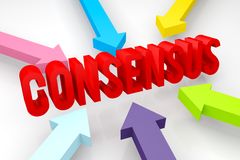 Принятие консенсусных национальных стандартов
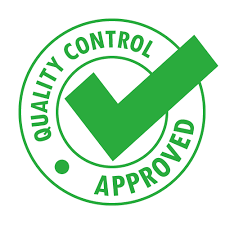 Создание условий для развития качества продукции, работ и услуг и привлечения качественных инвестиций
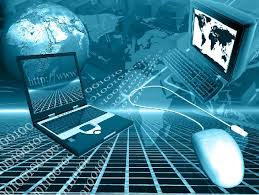 Стимулирование внедрения инноваций и трансферта технологий
Слайд 8